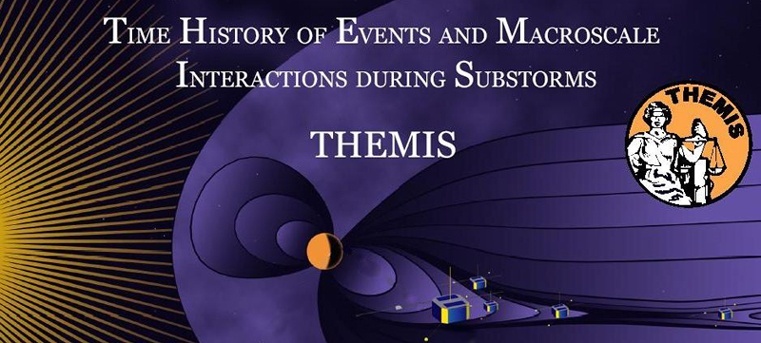 TDAS – v9.00
GEM – Snowmass, Co
June 2015
What's new in TDAS
TDAS version 9.0 released.
SST L2 CDF(with moments!) released.
ESA L2 Data quality flags available.
Combined particle moments + spectrograms tool released.  
  In public testing.
FGM L2 Data quality flags under testing for release.
New GMAGS: 
  STEP network. 
  Penguin pg1-pg4
Project directories reorganized for SPEDAS integration.
ERG, Iugonet, Akebono project github build integration to     	streamline plugin updates.
Many new GUI features.(Covered in SPEDAS presentation)
Acknowledgements
THEMIS Data Analysis Software
Organization		Contributors
UC Berkeley		D Larson, H Frey, J Bonnell, J McFadden, A Keiling
				       J McTiernan, B Sadeghi, N Hatzigeorgiu, J Lewis
UCLA			V Angelopoulos, P Cruce, C Russell, H Leinweber,
				        A Flores, K Ramer, B Kerr, M Feuerstein, L Philpott,
                             E Grimes		
SP Systems		K Bromund
APL			H Korth
NASA/GSFC		V Kondratovich
MPE 			E Georgescu  
TUBS			U Auster
CETP 			P Robert, O LeContel  
Calgary 			B Jackel, E Donovan
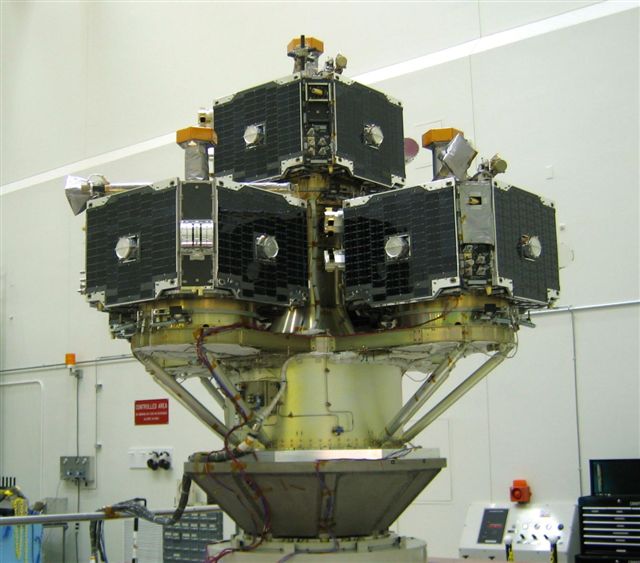 Space Based Instruments
FIELDS INSTRUMENTS:

EFI - Electric Field InstrumentsFGM - Flux Gate Magnetometer 
SCM - Search Coil Magnetometers
PARTICLE INSTRUMENTS:

ESA - Electrostatic AnalyzerSST - Solid State Telescope
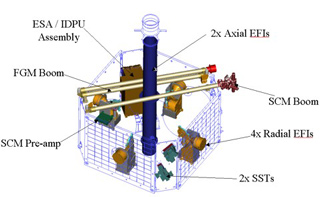 Ground Based/Processed Data
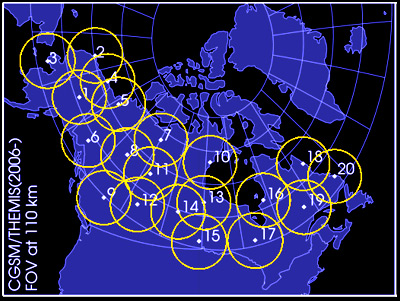 GROUND BASED:
ASI – All-Sky Imager ArrayGMAG – Magnetometer Array





PROCESSED DATA:
FBK – Filter BankFIT – Onboard Spin-Fit
FFT – Fast Fourier Transform
MOM – Onboard Moments
STATE – Spacecraft state vectors
Data Definitions
The software operates on Level 1 and Level 2 data.
Data Level Definitions:
Level 0 Data – 
Raw files (*.pkt) one per APID. 
Only used for loading ESA data.
Level 1 Data -
CDF (Common Data Files) files  (*.cdf) 
Files contain raw, un-calibrated data.  i.e. counts, DAC units.
Requires TDAS software to interpret. Calibration is done by default when Level 1 data is input.
Level 2 Data -
CDF files – contain physical quantities – TDAS software is not needed for interpretation.
Files available for ESA, FBK, FIT, FFT, FGM, MOM, SST, EFI – can be downloaded from SPDF.
Status Report
V9.00 Science Software/Data Status Report
STATE       L1 STATE available since launch, V03 STATE (improved attitude and spin phase corrections) 
FGM           L1, L2 data available since early March 2007
FIT / FFT / FBK  -   L1, L2 data available since early March 2007 	
SCM           L1 data available since early March 2007
	       	                 L2 frequency spectrograms (FBK) available now
  	          	L2 SCM available since May 2010
EFI	      	All L1 data available from TH-C since May 2007, TH-D,E since Jun 7
 	         	L2 EFI available
ESA	       	No L1 data, only L0 data – however, read-in is transparent to user
	       			All data available since ESA turn-on, i.e., mid-March
	       			L2 omnidirectional energy spectrograms, ground moments available now.
MOM	       	On-board moments available from August 2007 on. L2 moments (from ESA only) available.
SST	 	L1 data available since SST turn-on, mid-March
		 		L2 omnidirectional energy spectrograms and moments available now.
ASI 		L1 thumbnail images from 21 stations available. 
				L1 full-resolution images available
				Mosaics, movies for full mission 
GMAG        L2 CDF files with ground magnetometer data from 137 stations

Other Missions
	  	GOES – All high-resolution (0.5s), 1-m, 5-m magnetometer/particle data from GOES 08-15 satellites

		FAST – HR DCB data, available from 09/1996 – 10/1998

		ACE   -  The ACE data consists of magnetometer values in GSM coordinates with one minute averages
          	     and Solar Wind Electron Proton Alpha Monitor data

 Geomagnetic indices:
Ap, Cp, C9, Kp, Dst, Sym/Asy, AE, PseudoAE (AE from THEMIS ground mag stations)
THEMIS Main Web Page
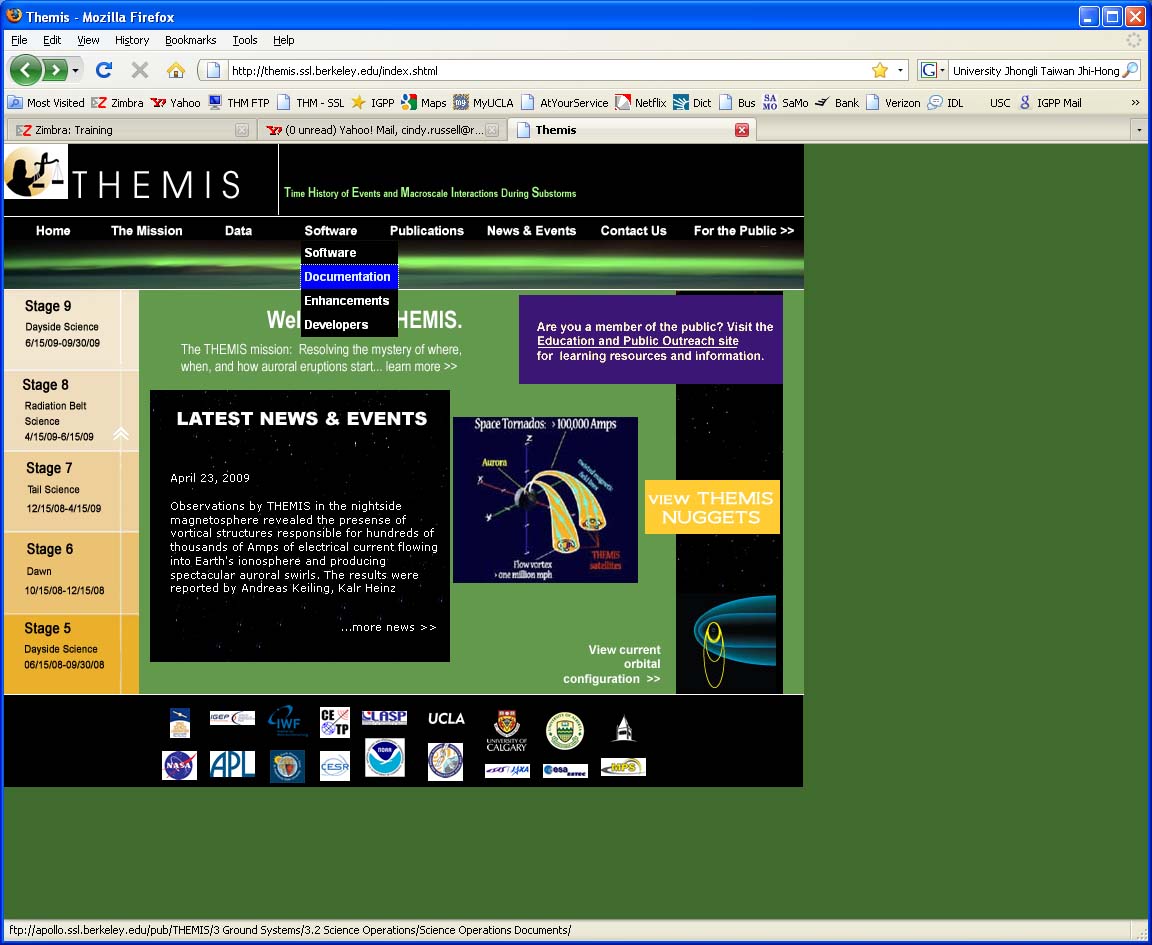 http://themis.ssl.berkeley.edu
THEMIS Software Web Page
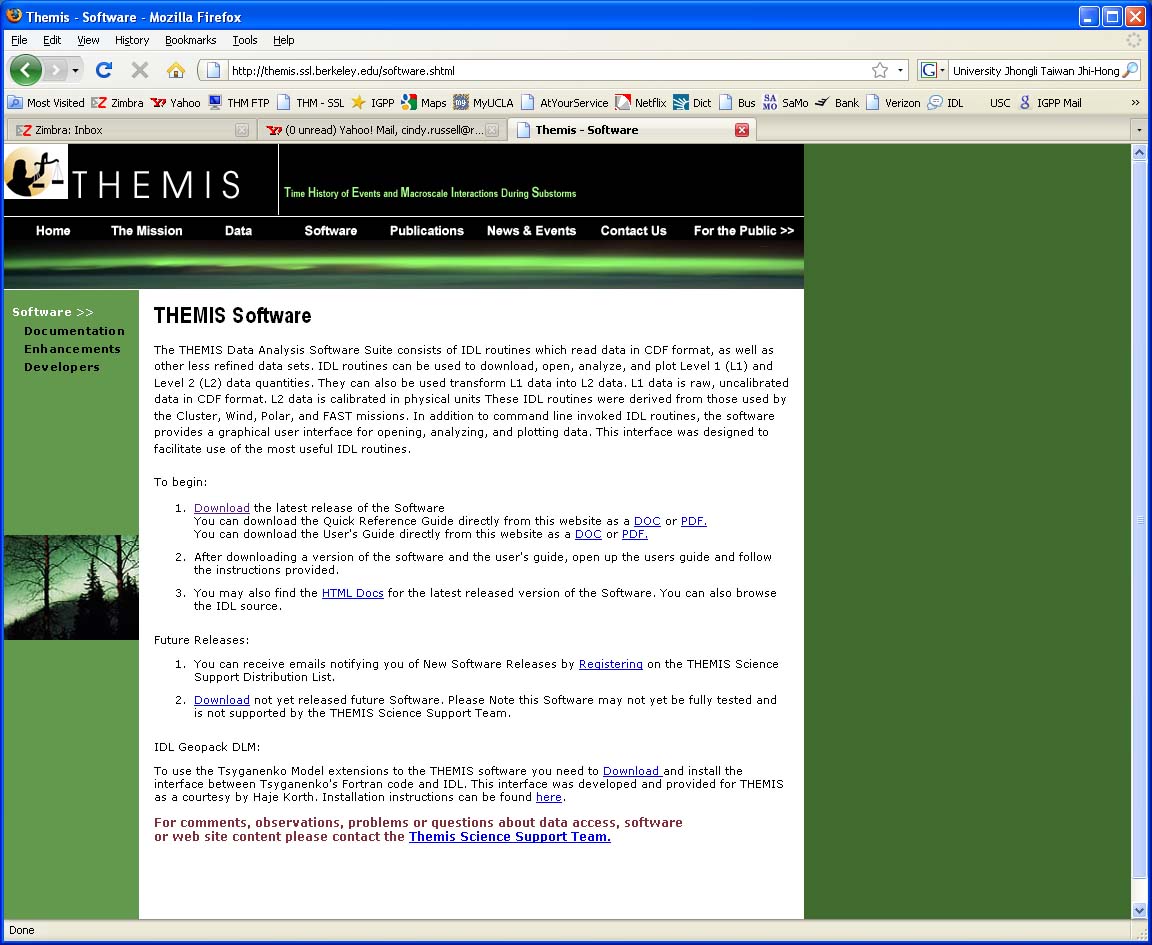 THEMIS_Science_Support@ssl.berkeley.edu
Data Availability Page
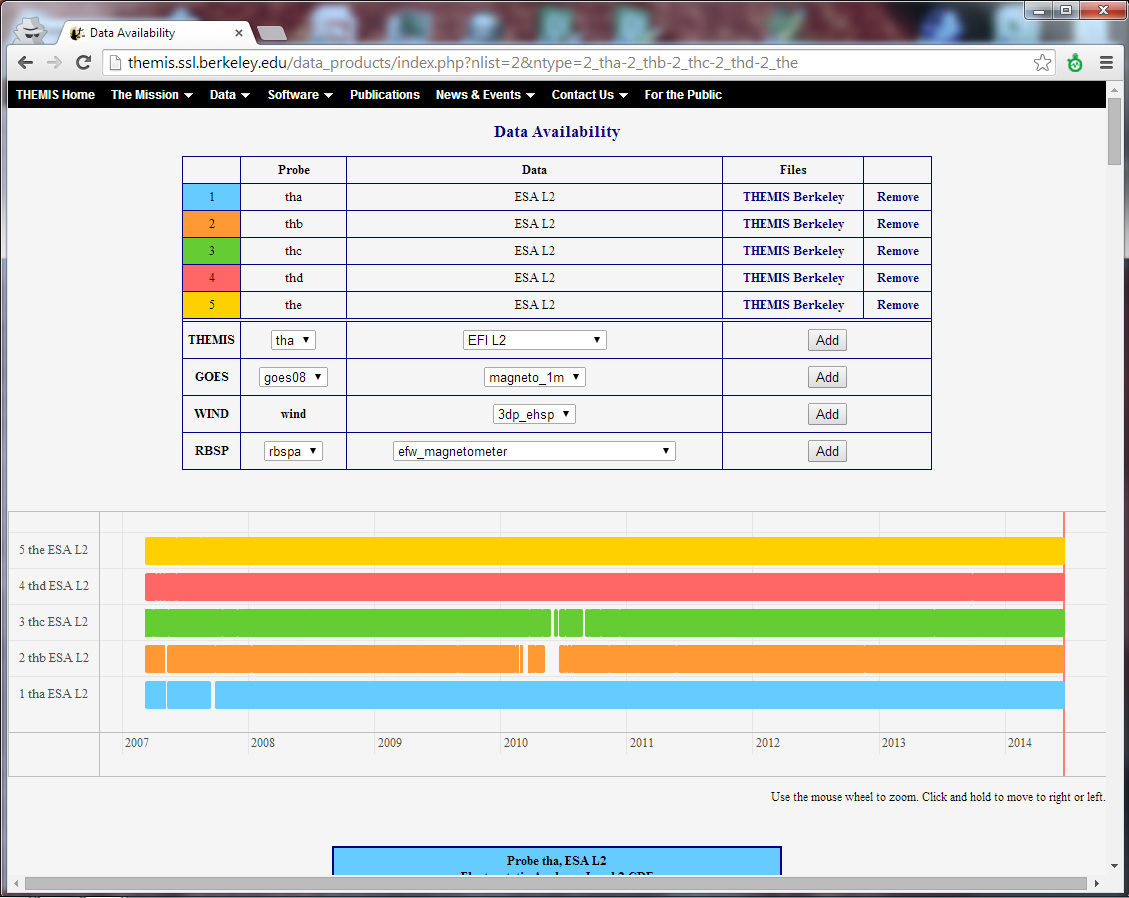 Select:
‘Data Availability’ from the ‘Data’ menu on our main page, themis.ssl.berkeley.edu/
Software Objectives
THEMIS Data Analysis Software (TDAS) Objectives
Powerful, flexible command line interface
GUI provides easy access to data, analysis tools, and graphics
IDL based (library of routines – but no main program!)
Code is available to everyone
It is not required to analyze level 2 data
Easily tailored for other missions
Functionally separates the tasks into: 
Reading/importing
Manipulating
Plotting
Platform independent. Works on:
Linux
Windows XP, Vista, 7
Mac OS X
Solaris
Software Organization
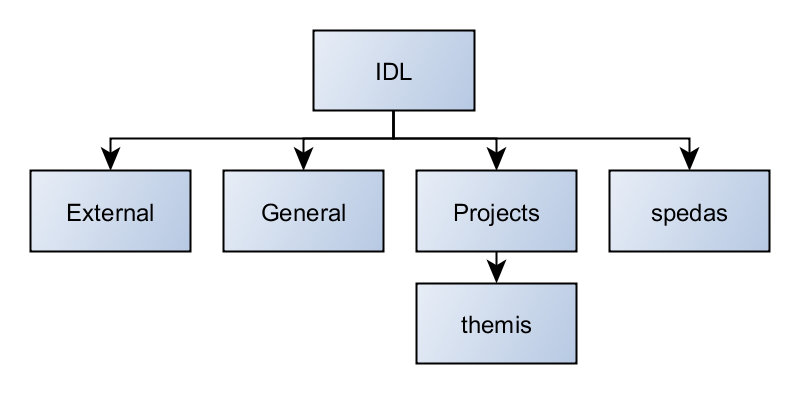 Projects
Directory for all SPEDAS projects
themis  
Routines specific to THEMIS
Organized by instrument
Load and calibrate data, coordinate transformations, analysis routines

general 
Library of generic routines useful for building mission-specific load routines
Plotting (tplot), data processing, and data import/export routines

external
CDAWlib – from NASA SPDF, reads/plots CDF data
IDL_GEOPACK – IDL magnetic field modeling library
System Requirements
Windows, Solaris, Linux, Mac OS X
IDL 6.4 or higher required
IDL CDF Patch Recommended
Required for IDL 6.2, (Strongly recommended for IDL 6.4 and up)
http://cdf.gsfc.nasa.gov/html/cdf_patch_for_idl.html
For Mac, system configurations are required to run IDL
Recommend IDL 8.2.3 for Mac users. 
Detailed installation instructions can be found in the ‘quick start’ guide on the THEMIS and SPEDAS websites

See THEMIS User's Guide for full information, available at:
	ftp://apollo.ssl.berkeley.edu/pub/THEMIS/
Installing/Configuring TDAS
Installation 
Download and expand the latest TDAS release .zip file.  The latest version is 9.00 http://themis.ssl.berkeley.edu/socware/tdas_9_00/tdas_9_00.zip
Set up the IDL path 
 File->Preferences
 Then IDL->Paths
 Select “insert”
 Select the location of downloaded TDAS
 Use arrows to move directory above <IDL_DEFAULT> 

Set path to Data Directory
Data directory will be created automatically at
C:/data/themis (Windows) 
~/data/themis (UNIX/Linux/Max OS X) 
Run thm_ui_config from command line or THEMIS GUI if you need to change this.
Data / Directory Structure
Data Directory structure is large! 
~3GB/day for all probes (L1 data)
Directory hierarchy keeps directory size manageable
Software performs automatic file retrieval.
Software enforces directory hierarchy.
Behaviour of Automatic File Retrieval is configurable
‘No Download’ mode for stand-alone operation.
‘No Update’ mode to preserve local modifications. 
Root directory determined automatically, is configurable.
Available configuration methods:
thm_ui_config IDL widget  
In THEMS GUI, ‘File’ -> ‘Configuration Settings...’
Environment variables
Primary Routines
Usage Conventions:
Use IDL keywords to determine functionality
Data Levels - Calibrated Level 1 data is the default (Except for SST and ESA data, which are handled differently).
Data type and Probe keywords determine which data is loaded and/or created through the calibration process
Get_Support_Data keyword needed in thm_load_state to load data needed by thm_cal* and thm_cotrans routines
To load uncalibrated data, set type = ‘raw’ (For all but SST, ESA)
IDL Command Line Examples:
timespan,’2007-07-07’, 1, /days ;choose a time range
thm_load_state, probe = 'a', /get_support_data
thm_load_fgm, probe='a', coord='gsm',  datatype='fgl', level=1
Variable Names
Probe specification.  Example: tha
a – can be one of [a-e] specifies probe
Particle data.  Example: tha_peif
p – particles
e –  ESA, s – SST
i – ions, e – electrons
f – full, r – reduced, m – moments, b – burst
FGM data.  Example: tha_fgl
l – low telemetry rate, h – high telemetry rate, e – engineering decimated high rate, s – spin fit.
Electric Fields and SCM.  Example: tha_efs
ef - efi, sc – scm, fb – fbk, ff – fft	
s – spin fit, f – full orbit or fast survey, p – particle burst, w – waves burst.
Wildcards are accepted in names when plotting and data processing:
th?_fg?
th[ab]_fg[lh]
th?_state*
Primary Routines
Load Routine Summary
Notes:
(-)  data reduction and analysis routines available: see crib sheet
Crib Sheets
Crib Sheets for Loading, Processing and Plotting
thm_crib_mom
thm_crib_mva
thm_crib_overplot
thm_crib_part_getspec
thm_crib_scm
thm_crib_sst
thm_crib_state
thm_crib_tplot
thm_crib_tplotxy
thm_crib_twavpol
thm_crib_part_slice2d
thm_map_examples
thm_crib_part_combine
thm_crib_asi
thm_crib_dproc
thm_crib_efi
thm_crib_esa_da
thm_crib_esa_moments
thm_crib_export
thm_crib_fac
thm_crib_fbk
thm_crib_fft
thm_crib_fgm
thm_crib_fit
thm_crib_gmag
IDL>.run thm_crib_asi

	or cut and paste, or copy and modify
Coordinate Transformations
thm_cotrans
transforms to/from any of the following coordinate systems
updates metadata in output
Currently Supported Geophysical Coordinate Systems
SPG	Spinning Probe Geometric
SSL	Spinning SunSensor L-vectorZ
DSL	Despun SunSensor L-vectorZ
GEI	Geocentric Equatorial Inertial
GSE	Geocentric Solar Ecliptic
GSM	Geocentric Solar Magnetospheric
SM    Solar Magnetic
GEO Geographic Coordinate System
SSE  Selenocentric Coordinate System
SEL   Selenographic Coordinate System
MAG Geomagnetic Coordinate System
Example (previously loaded FGM and STATE data)‏
thm_cotrans, 'th?_fg?', out_coord='geo‘, ouf_suffix = ‘geo’
Plotting & Analysis Routines
Analytic Coordinate Transformations
tvector_rotate
fac_matrix_make
thm_fac_matrix_make
minvar_matrix_make
enp_matrix_make
rxy_matrix_make
sse_matrix_make
gsm2lmn
Tsyganenko Model
(t)trace2iono
(t)trace2equator
(t)t89
(t)t96
(t)t01
(t)t04s
Plotting
tplot
tplotxy
plotxy
plotxyz
tplot_names
tlimit
get_data
store_data‏
Example:     
> tt89,'thc_state_pos',newname='model_field'
> fac_matrix_make,'model_field' ,other_dim=  'xgse', 
        newname = 'fac_mat'
> tvector_rotate, 'fac_mat', 'thc_peir_velocity', 
        newname = 'ion_velocity_model_fa'
Command Line Example 1
To load data:
> timespan,'6-10-2', 2, /days 
> thm_load_gmag,site='ccnv', $
    /subtract_average 
To plot data:
> options,'thg_mag_ccnv',$labels=['Bx','By','Bz']
> tplot_options, 'title', $'GMAG Examples'
> tplot,’thg_mag_ccnv’
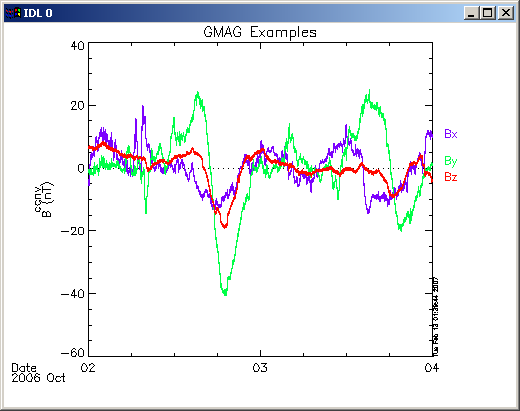 Command Line Example 2
Wavelet transform on an interval of interest
Define and display the interval
> tr = ['2006-10-2/16:00','2006-10-3/05']
> timebar,tr
Split the 3-vector into components:
> split_vec,'thg_mag_ccnv'
Compute transform of one component
> wav_data,'thg_mag_ccnv_x',/kol $ ,trange=tr   ,maxpoints=24l*3600*2
Set color limits (log scale)
> zlim,'*pow', .0001,.01,1   
Plot it.
> tplot,'*ccnv_x*',trange=tr
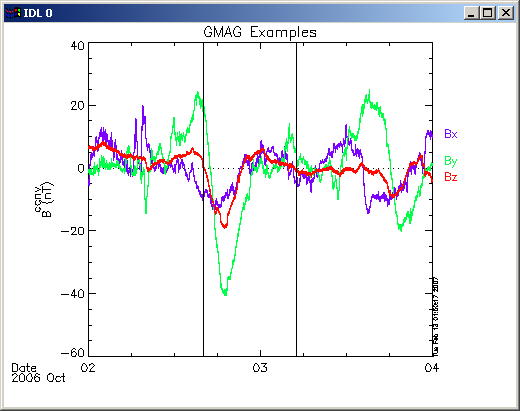 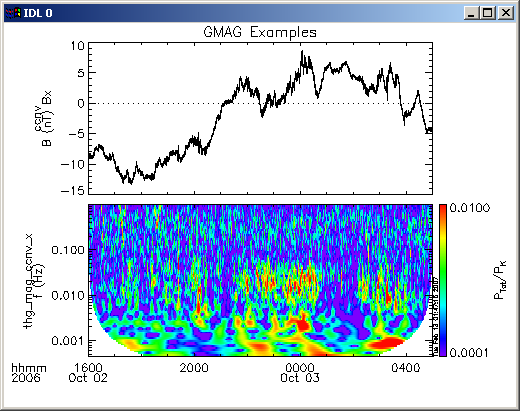 Plotting Examples
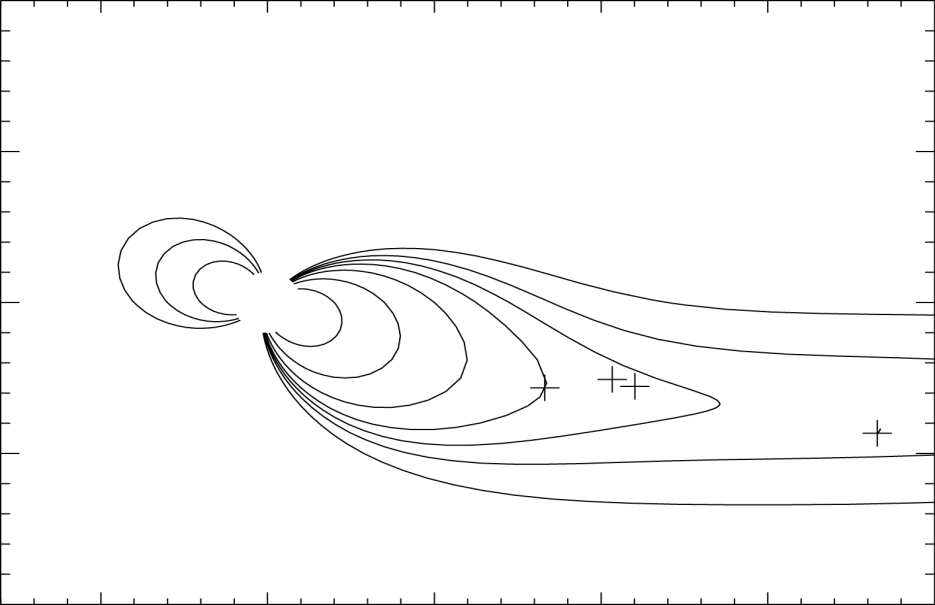 tplotxy can be used to plot isotropic position plots - like plots of magnetic field models and spacecraft position
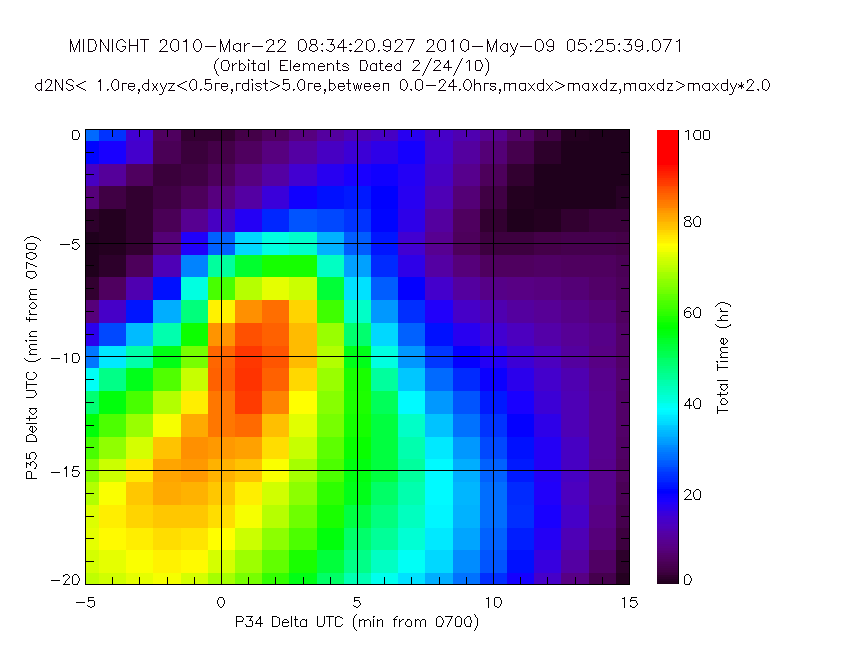 plotxyz can be used to plot 3 dimensional isotropic data, with any axis (not restricted to time-series data)‏
Plotting Angular Spectra
thm_crib_part_products
pitch angle and gyrophase
full
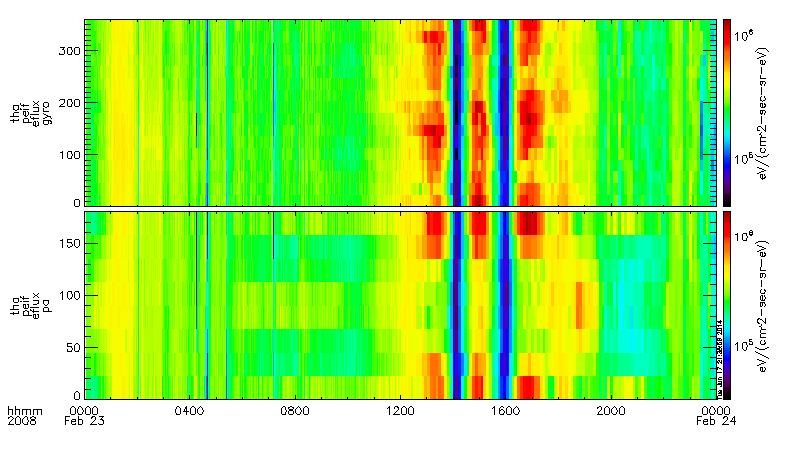 reduced
full
reduced
Calculating/Plotting Moments
thm_crib_part_products
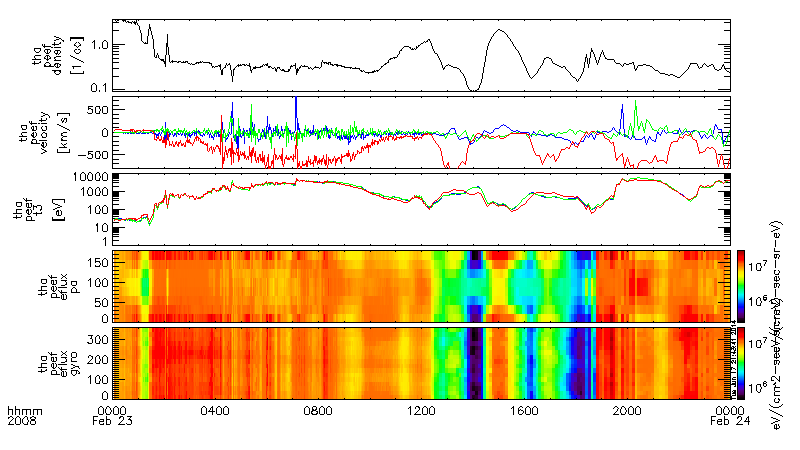 3D Particle Slices
thm_crib_part_slice2d_plot
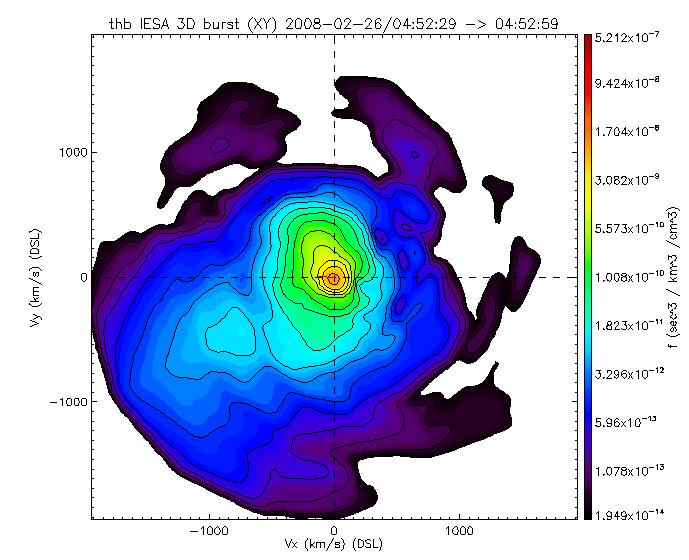 3D interpolation method
Entire distribution is linearly interpolated in 3 dimensions.
3D Particle Slices
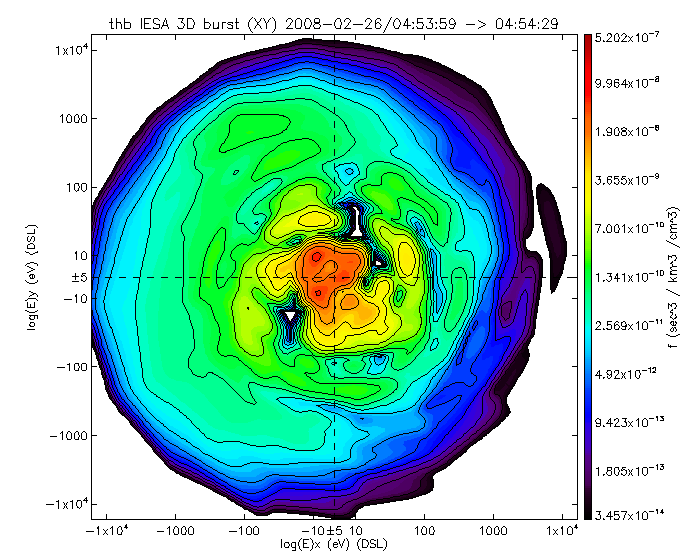 Use /ENERGY keyword
to plot against energy!
Trace / Orbit Plots
Trace / Orbit Plots

New routines have been added to perform different 2d projections of 3d data.   
        This particularly useful for plotting orbits and field lines.
 
 A Tsyganenko interface has been added to TDAS that allows us to calculate model field lines for T89,T96,T01,&T04 models.  Field lines can also be traced (now available in the GUI!)
 
 Examples of these routines can be found in                   		thm_crib_trace.pro
         	thm_crib_plotxy.pro	
   		thm_crib_tplotxy
 
 The graphics in the next slide were generated with thm_crib_trace.pro
          Example:  .run thm_crib_trace.pro

  A routine was added to plot an arbitrarily sized and spaced AACGM 
	  coordinate  grid on a world map.

NEW (05/16/2014): IDL GEOPACK v9.3 released and includes an interface to Geopack 2008:	 	           	            http://ampere.jhuapl.edu/code/idl_geopack.html
reduced
Trace / Orbit Plots
Trace/Orbit Plots - AACGM/Ionosphere Trace Plot
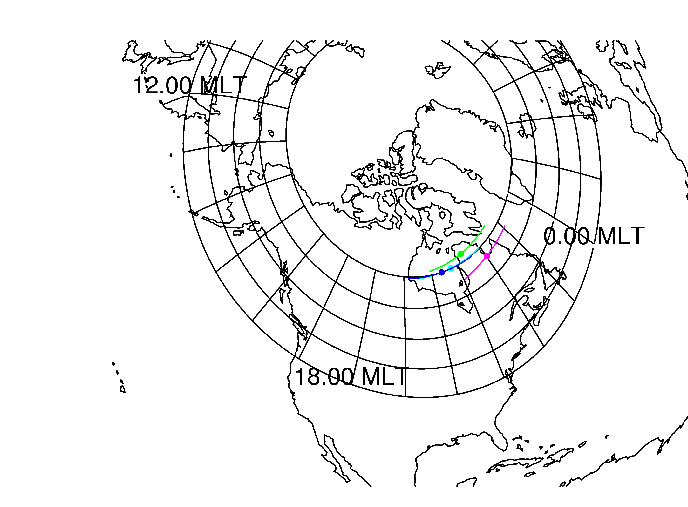 reduced
Trace / Orbit Plots
Trace / Orbit Plots – XY Plot
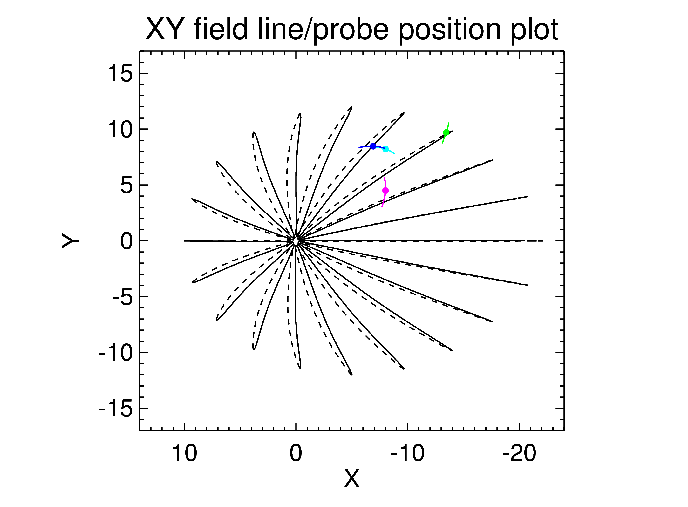 reduced
Trace / Orbit Plots
Trace / Orbit Plots – XZ Plot
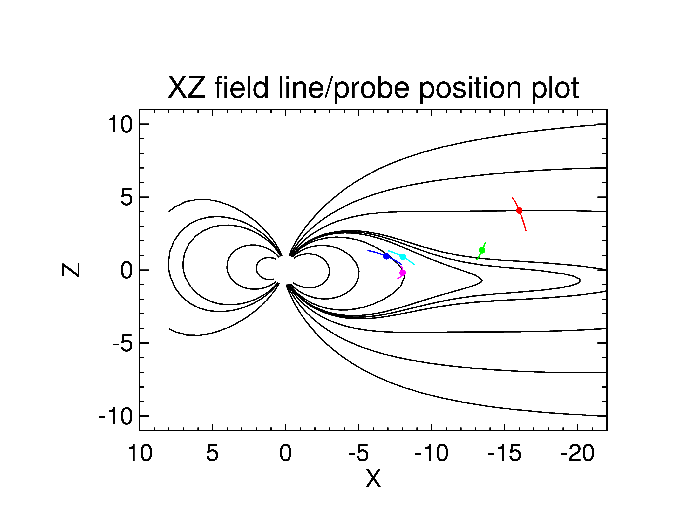 reduced
Trace / Orbit Plots
Position/Velocity vector plot - plotxyvec
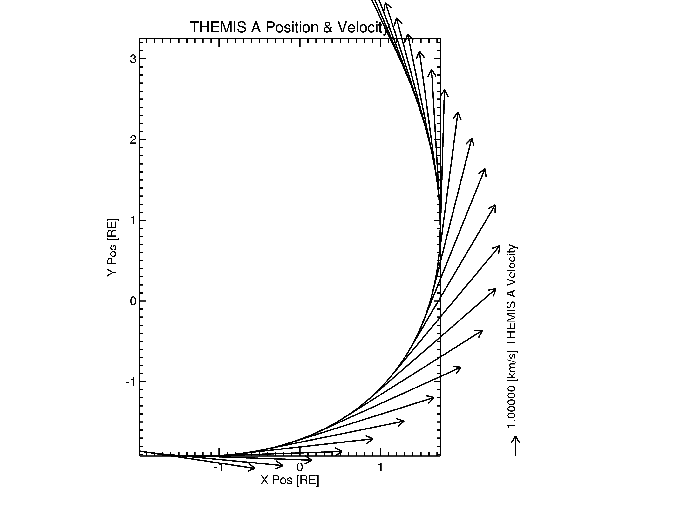 reduced
Best Place to Get Orbit Plots?
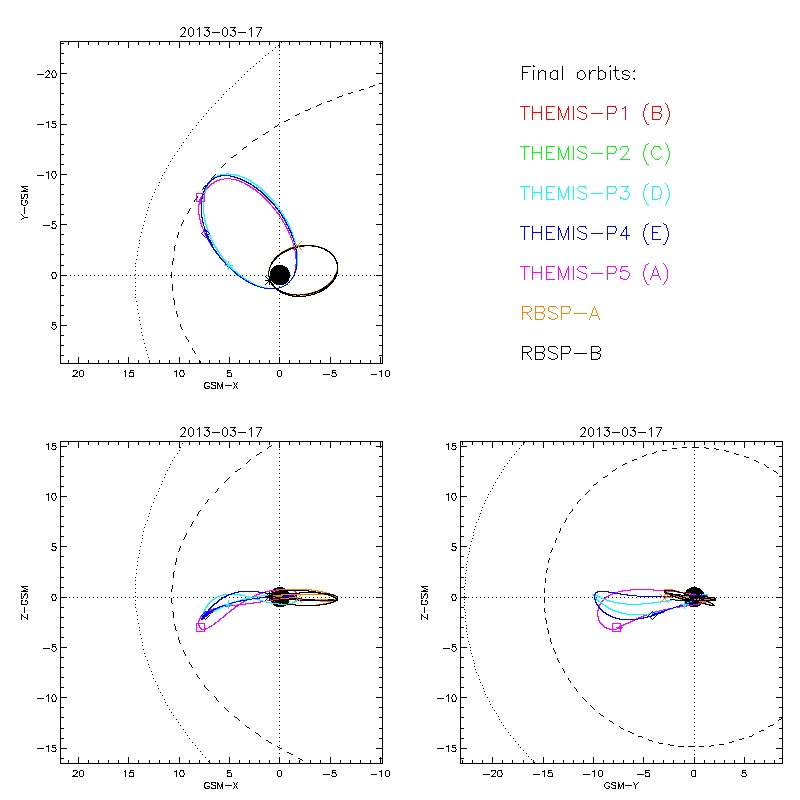 THEMIS website!
Quick and linkable, i.e., you can now copy + paste the URL to summary plots you generate on the web
Mini Language
THEMIS – Mini Language

    Simple scripting language has been written in IDL.
 
   This language allows access to some data analysis functionality in the IDL 
     virtual machine and eases manipulations of time series (tplot) data
 
   This language allows composition of statements and functions with order of operations to give significant flexibility in statement construction

   Examples:

	1:  Position to RE:   
			calc,'"tha_pos_re" = "tha_state_pos"/6374.4’ 

2:  Natural log of total esa density:
	               calc,'"tha_density_log" = ln("tha_peir_density"+"tha_peer_density“) 

	3:  Store tplot data in non-tplot idl variable:   calc,'var_data = "tha_efs“’ 

	4:  Average magnetic pressure:
	               calc,'Pb_avg = mean(0.01*total("tha_fgs_dsl"^2,2)/25.132741)‘

     Additional examples can be found in themis/examples/thm_crib_calc.pro
reduced
Combined Particle Moments
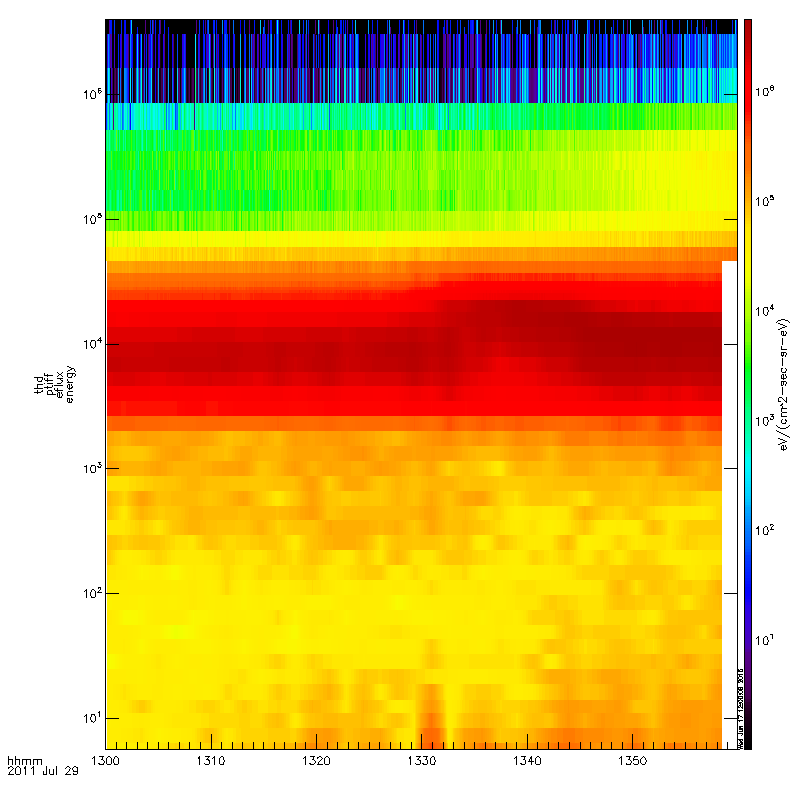 To load data:
probe = ‘d’
trange = ‘2011-07-29/’ + [’13’,’14’]
combined = thm_part_combine($
probe=probe,trange=trange,$
esa_datatype=‘peif’,sst_datatype=$
‘psif’)
To plot data:
> thm_part_products,dist_array=combined,$
	outputs=‘energy’
> tplot,’thd_ptiff_eflux_energy’
THEMIS Data Analysis Software
Graphical User Interface
Graphical User Interface
The GUI is the quickest and easiest way to learn TDAS functionality
To run the GUI, type:   idl>  thm_gui
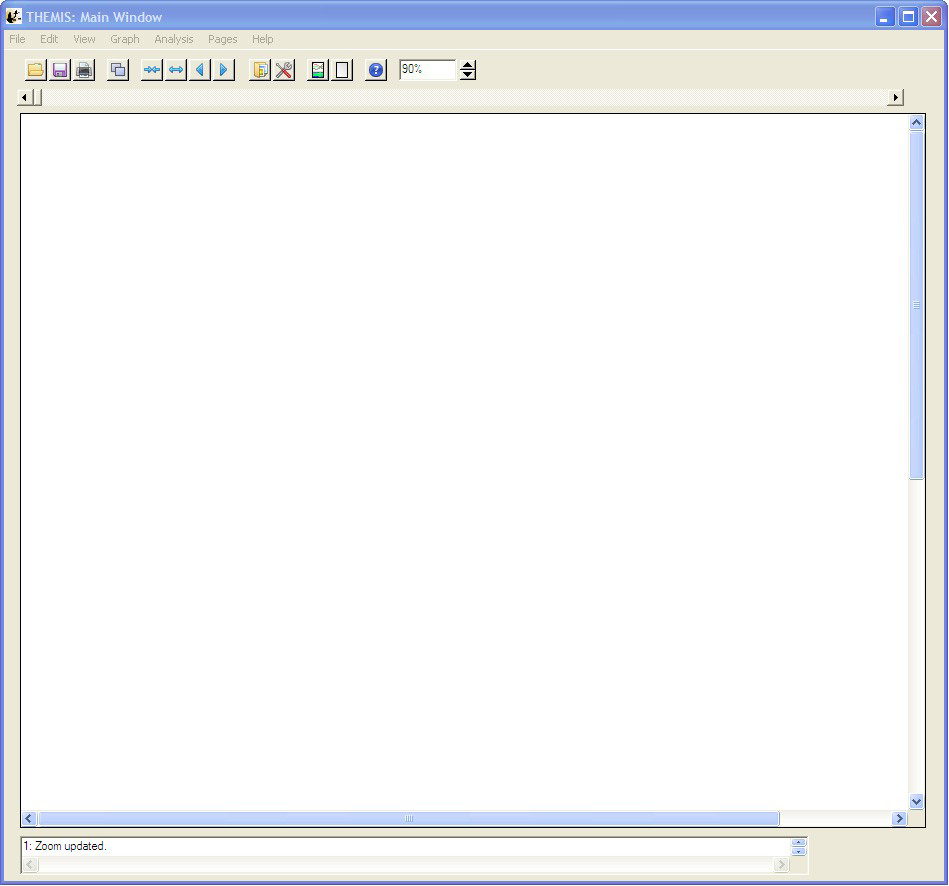 Menu Bar
Window Resize
Tool Bar
Main graph
area
Status Bar
Loading Data – GUI
To Load Data: 
Select Load Data under the File menu
Select Instrument Type: fgm, Level2: fgs_dsl, Click Right arrow button
Select Instrument Type: esa, Level1: peef, Click Right arrow button
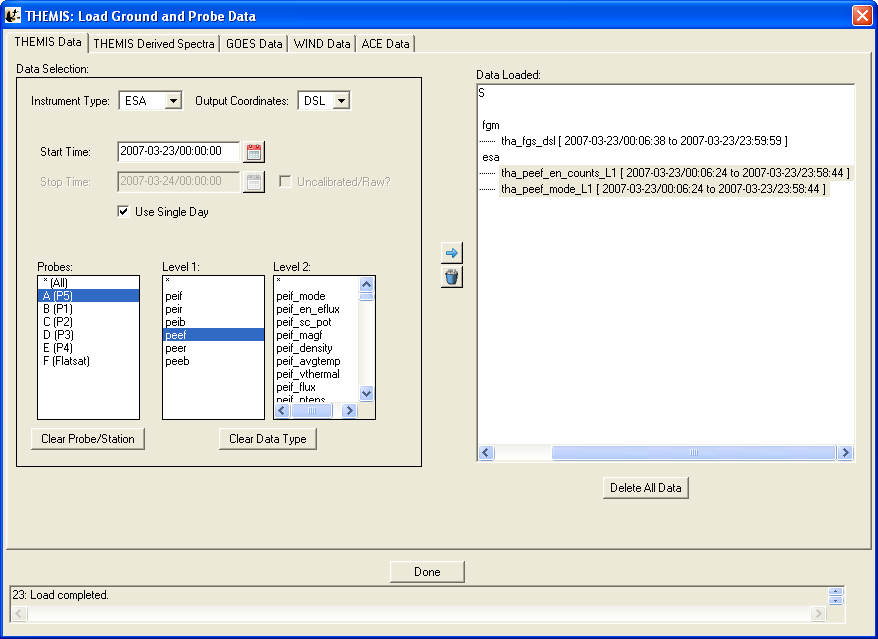 To Load CDAWeb Data: 
- Select ‘Load Data using CDAWeb’ under the File menu
- Select Mission Group (i.e., TWINS, Cluster, etc.)
- Select the Instrument Type
- Click ‘Find Datasets’
 Select variable or dataset to download
 Click ‘Get CDAWeb Data’
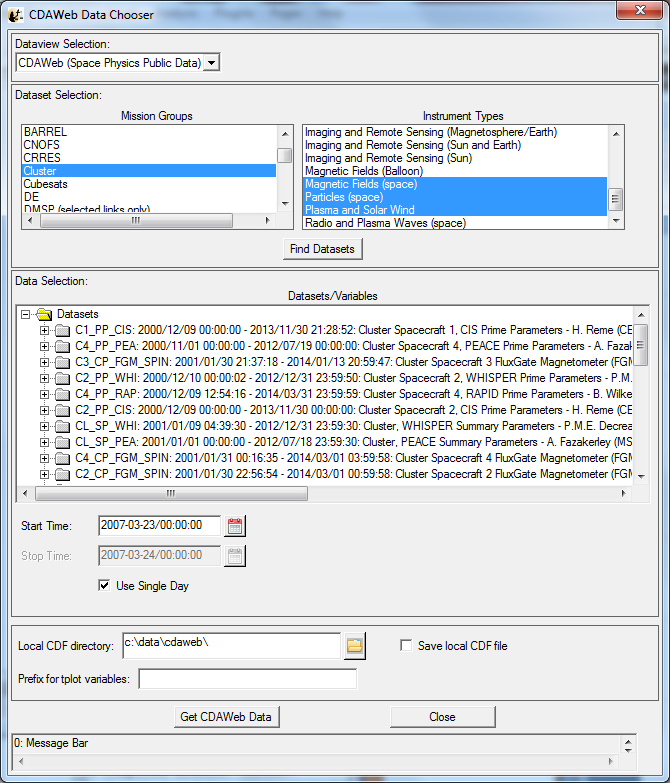 Plotting Data - GUI
To Plot Data: 
Select Plot/Layout Options… under the Graph menu
Select tha_fgl_dsl, Click Line button
Click Panels Add button, Select tha_fgl_dsl
Click Panels Add button, Select tha_peef_en_counts_L1
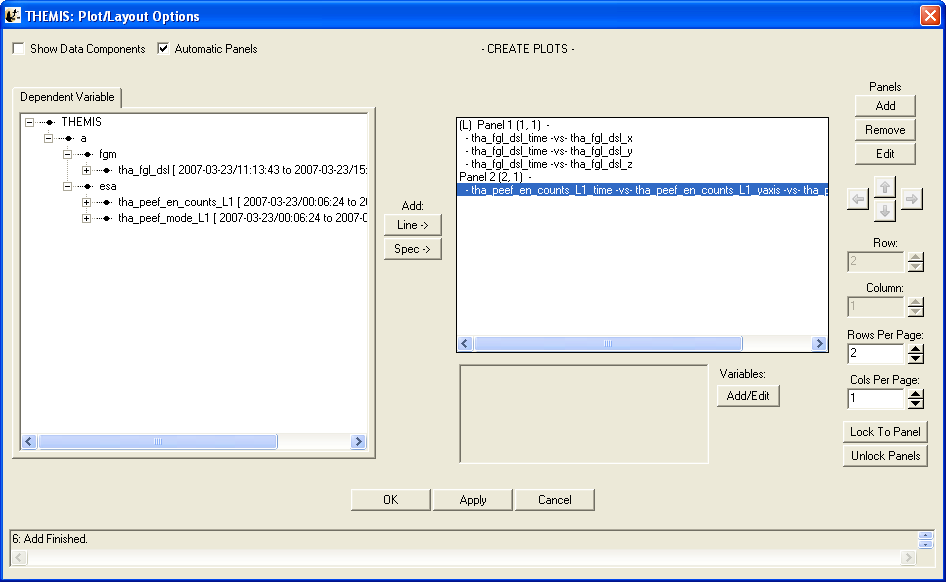 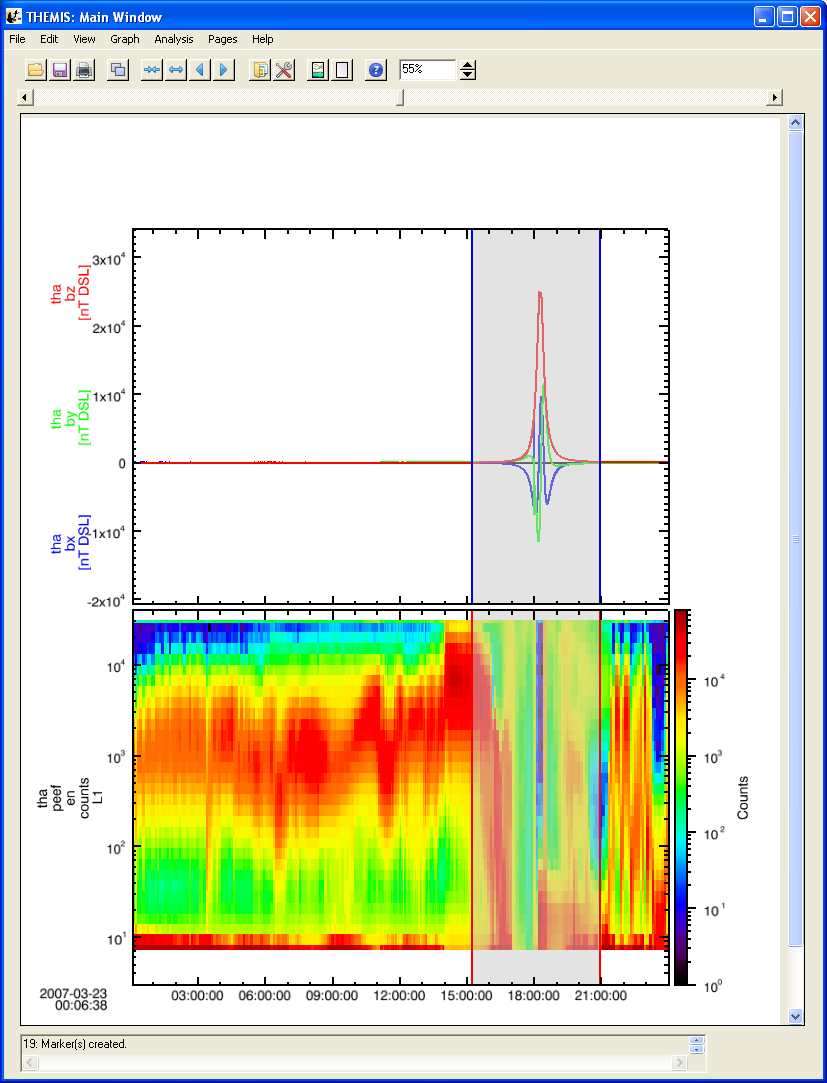 Example Plot – FGM and ESA Data
Plotting Data - GUI
With a few clicks of the 
button the user can load, 
analyze, and plot data.
THEMIS Science Software Training	Software − 42	, 2012
Plotting GOES Overviews
Plugins menu -> ‘Generate GOES Overview Plot
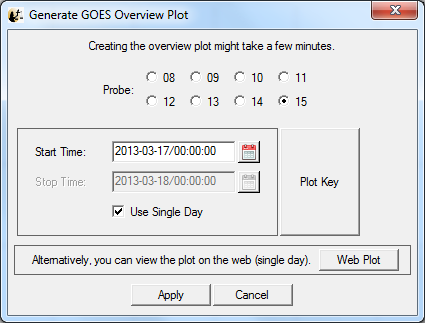 Plotting GOES Overviews
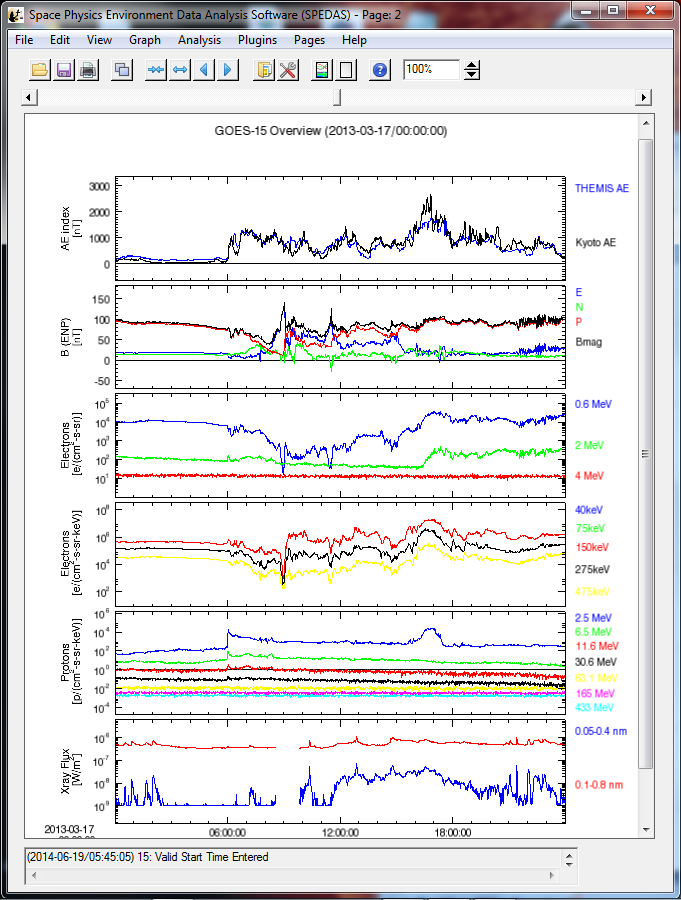 Magnetic Field Models
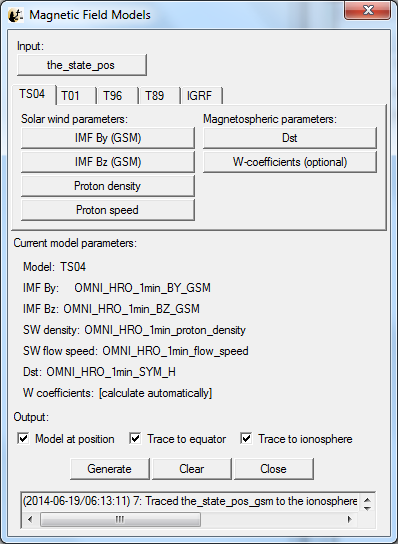 The GUI is now able to:
- Model the field at the S/C position
Trace the field from the position to the 
   ionosphere and equator
Magnetic Field Models
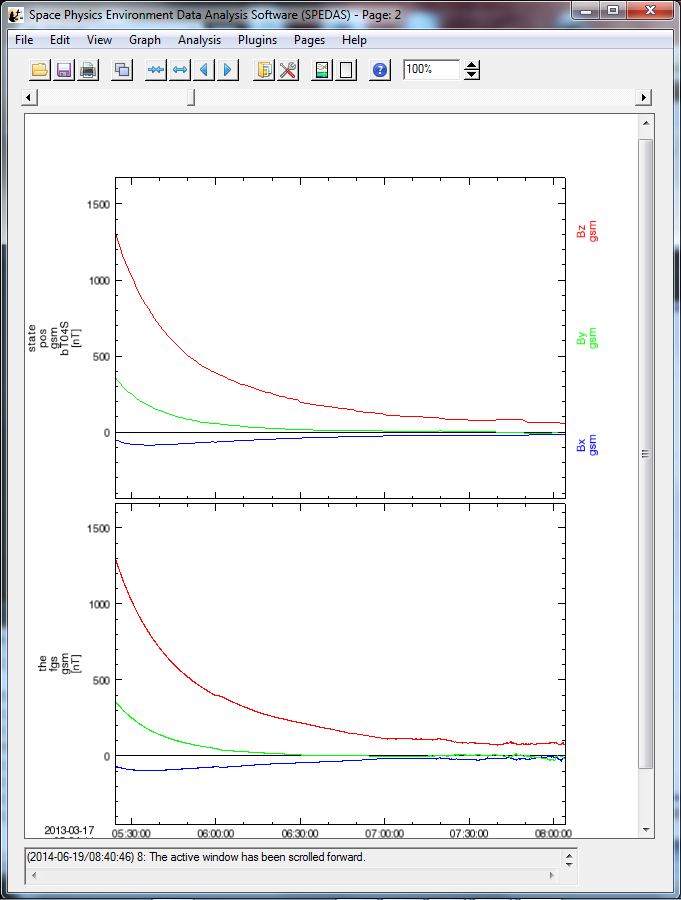 Particle Velocity Slices
Slices of 3d particle velocity distributions
           					 To start:  1) Command line: thm_ui_slice2d
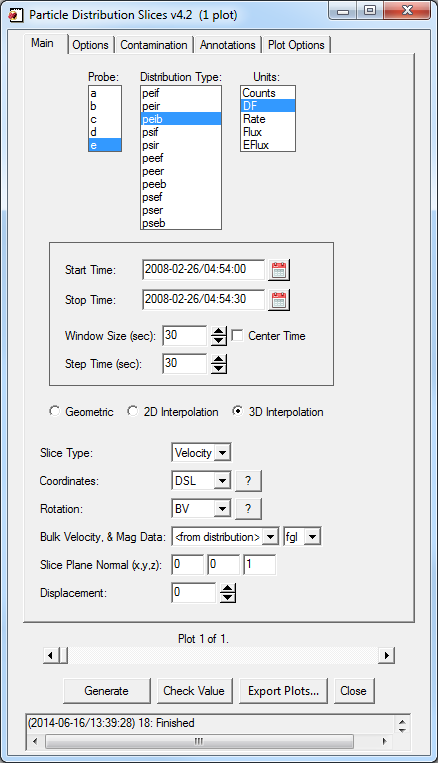 2) GUI: Analysis->Velocity Slices
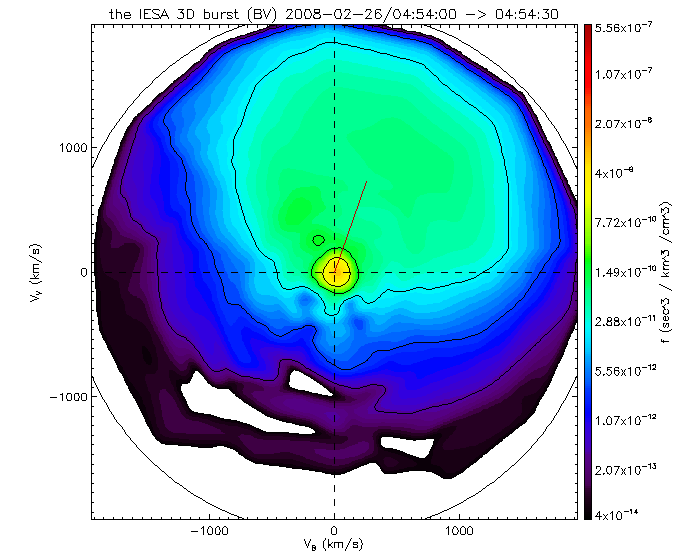 Backup slides
THEMIS software for GBO all-sky imager
thm_crib_asi.pro
Harald U. Frey
(updated November 2011)
THEMIS GBO network
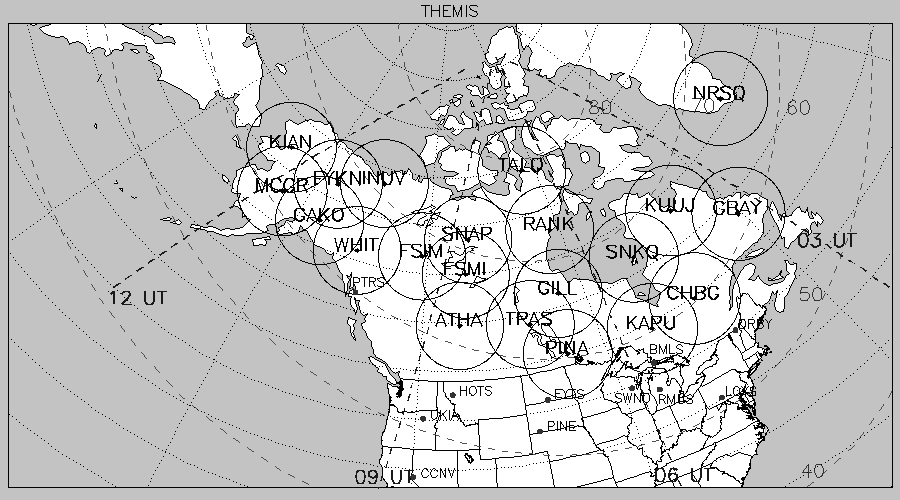 All-sky imager data products
Keograms along local magnetic meridian
Delivered daily jpeg-compressed
Reprocessed ½ year later with full resolution images
Geomagnetically mapped thumbnail images
Delivered daily using square-root intensity compression
1024 pixels within +-80 magnetic latitude and ~+-120 longitude
3 seconds temporal resolution
Full resolution images
256x256 pixels covering about 600 km radius around station
Delivered about ½ year later
3 seconds temporal resolution
Full 16 bit intensity scale
Daily overview of selected keograms
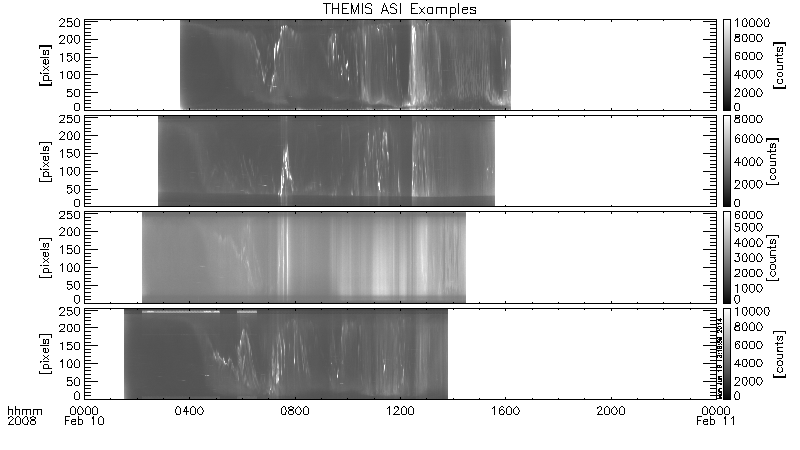 Zoom into interesting time
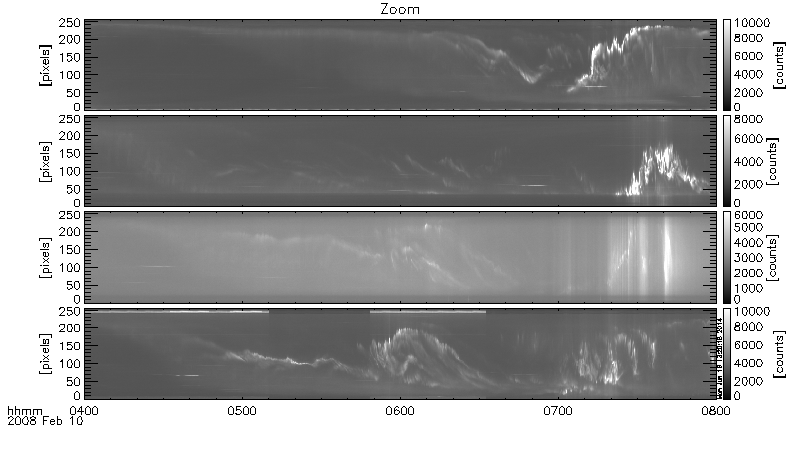 Watch “movie” of single station
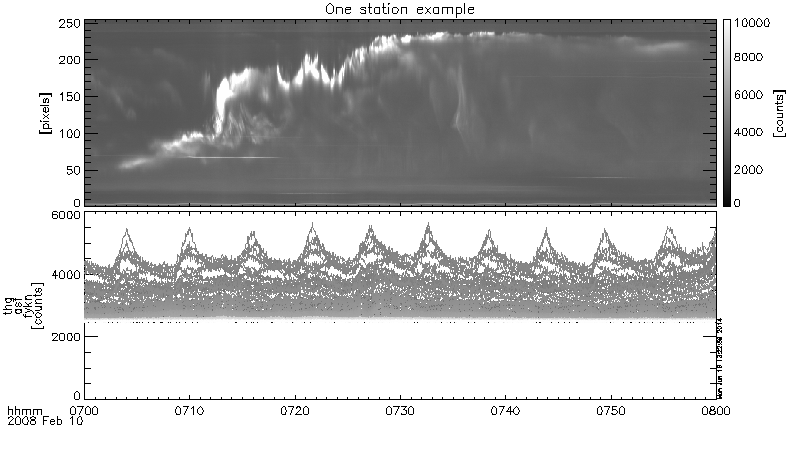 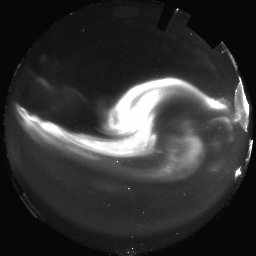 Total number of counts in images to see major increase (substorm onset)
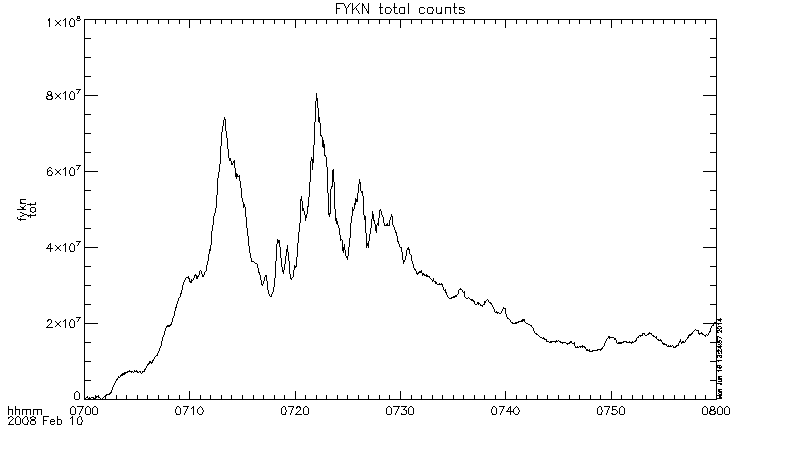 Mosaic of whole GBO array from full resolution images
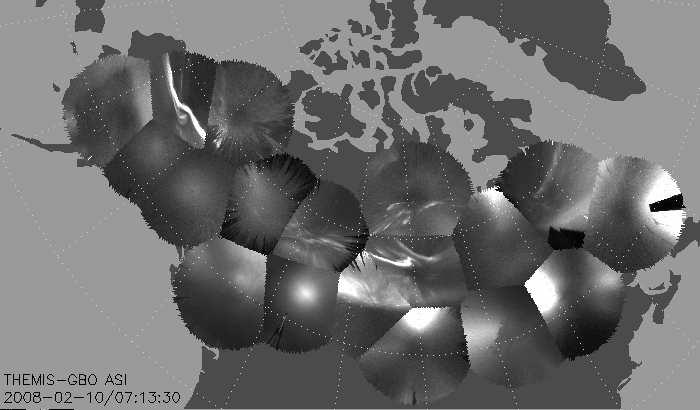 Mosaic with S/C footprint
from thumbnail images
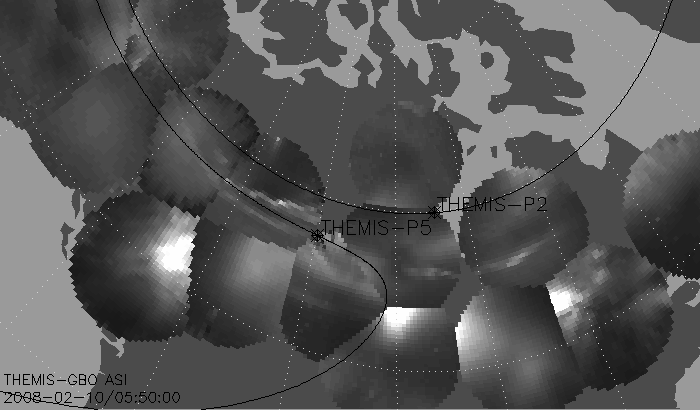 Black line marks footprint of THEMIS-P2 and P5 during whole night
Asterisk marks location at time of mosaic
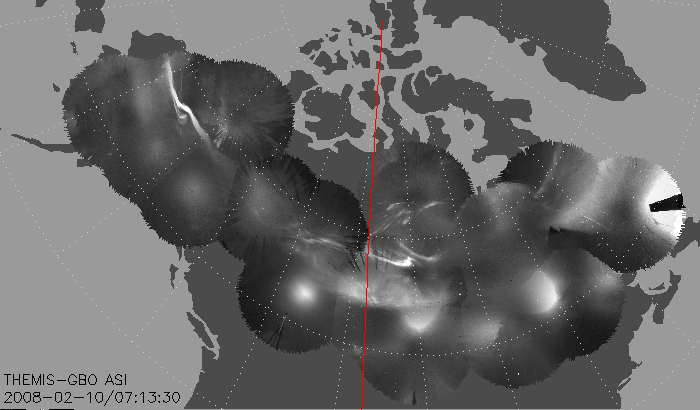 Mosaic of whole GBO array with merged full resolution images
Compare merged mosaic to normal mosaic below
There may still be remaining issues with transitions
Depending on computer it may take up to 5 minutes to finish one merged mosaic
Selecting fewer stations speeds up calculation and may remove sharp borders
!!!!!!!!   THIS SOFTWARE IS STILL NOT PERFECT!!!!!!!!!
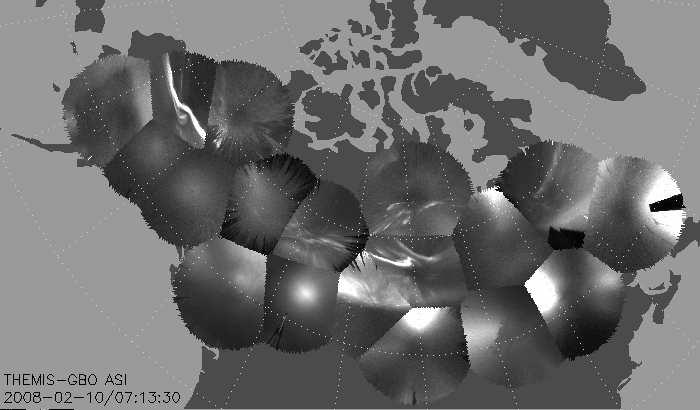 Ground Magnetometer Examples
thm_crib_gmag.pro
Three Station Example
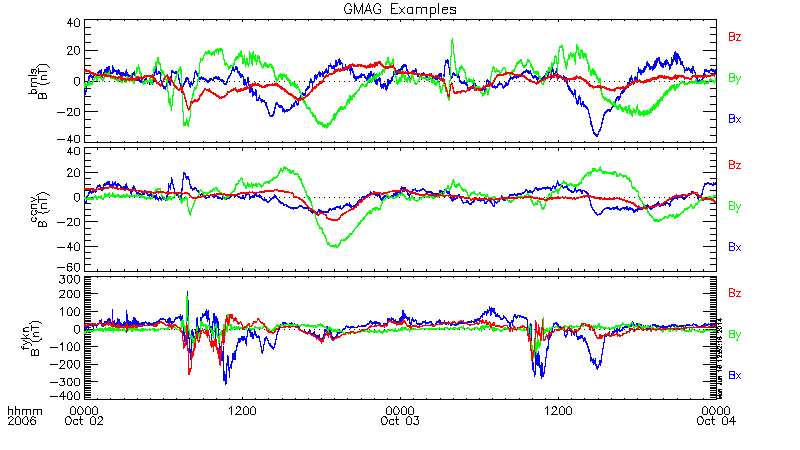 GMAG Data With Average Subtracted
Wavelet Transform Example
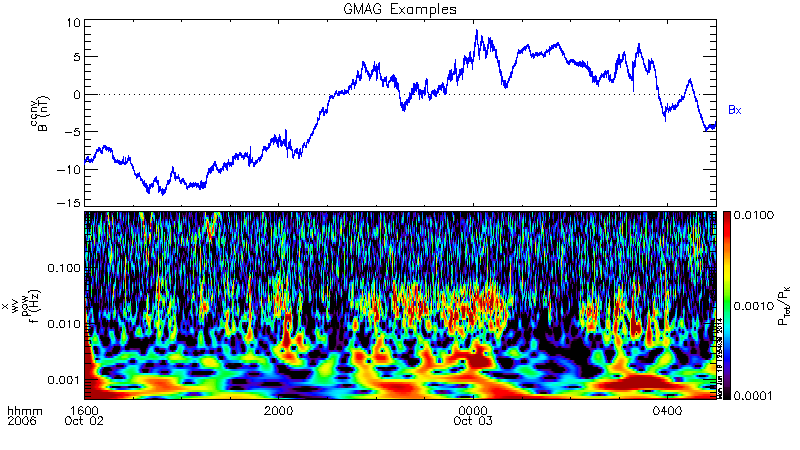